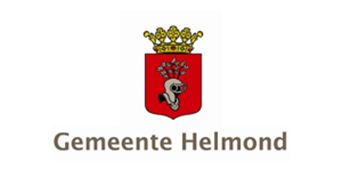 Inkoopproces begeleiding
Proces en planning
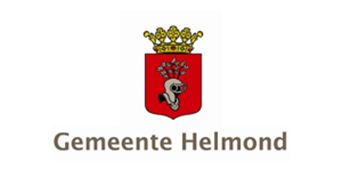 Stand van zaken:
Vastgestelde inkoopstrategie (conform eerder gedeelde inhoud van de presentatie aan de FOT september)
Kwaliteitseisen
Productkaarten
Kostprijsonderzoek PPRC
Implementatieplan op hoofdlijnen

Inkoopdocumenten per voorziening BGG en BGI worden momenteel opgesteld
Proces en planning
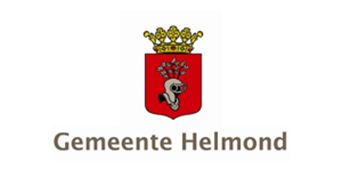 Aparte tenders

Begeleiding groep: Open House (Peelgemeenten en Helmond)

Begeleiding individueel Peelgemeenten: Open House
Begeleiding individueel Helmond: SAS procedure
Proces en planning
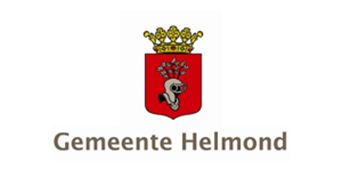